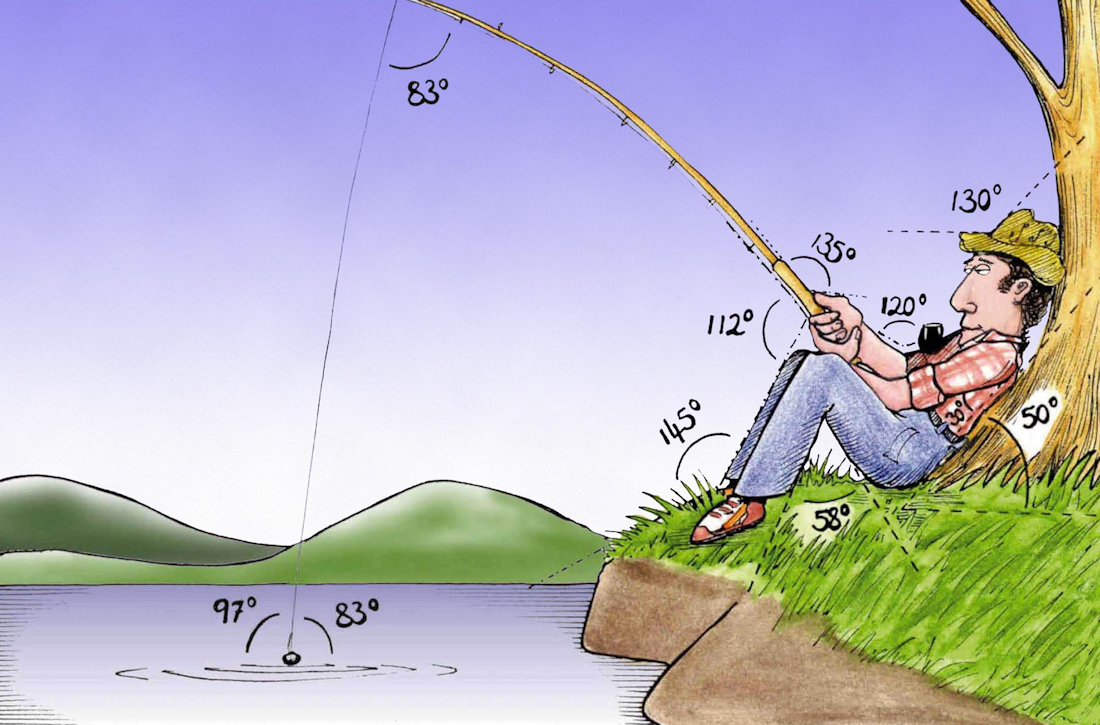 Welcome to 
      Week 9!

Analytic Trigonometry
http://www.lab-initio.com/images/fullsize/nz211.jpg
What’s Up?
Today we will be going over:

	Review of polar coordinates
		and polar equations
	Vectors!
What’s Up?
Obj 8) Perform vector operations and solve problems using vector magnitude, direction, components, dot product and angle between two vectors.
Review
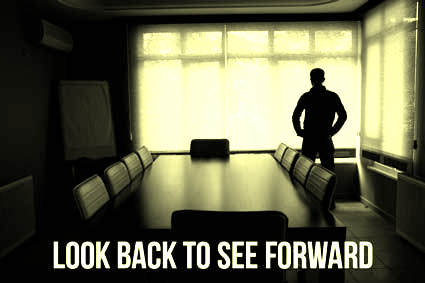 http://995642590.r.lightningbase-cdn.com/wp-content/uploads/2010/12/looking-back-hrexaminer-v144-cover425px.jpg
Polar Coordinates
Circular graph paper!
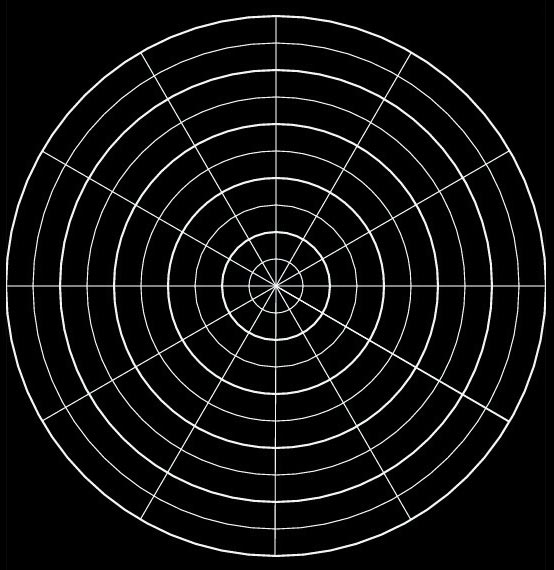 angle of rotation
polar axis
VFrench, 2015
Polar Coordinates
point P = (r,θ)

r is the distance (radius) from the pole to P (+,- or 0)

θ is the angle from the polar axis to the terminal side of the angle (degrees or radians)
Polar to Rectangular
Polar to rectangular conversion
If you have a polar point:
P = (r,θ)
To convert to (x,y) coordinates:
x = r cos θ
y = r sin θ
Rectangular to Polar
Polar Equations
Polar equations
	have variables r and θ
Polar Equations
To convert rectangular equations to polar equations,
replace:  
	x with r cosθ   and   
	y with r sinθ
Polar Form
Polar Form
Always plot these first or you may end up in the wrong quadrant!

(This is because of the tan)
DeMoivre’s Theorem
the power of a complex number
z = r (cos θ + i sin θ )
For n>0
zn = [r (cos θ + i sin θ )] n 
	    = rn(cos nθ + i sin nθ )
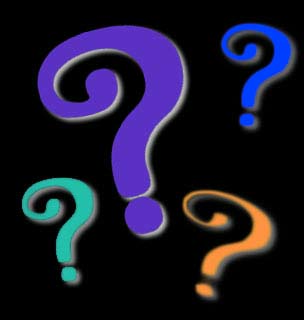 Questions?
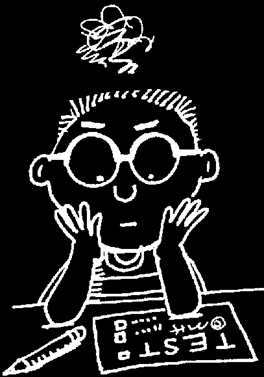 lol-rofl.com
Vectors
A vector is a directed line segment - from an initial point P to terminal point Q
Vectors
Vectors have both magnitude and direction 
(ex: N 5mph)
Vectors
Scalars have only magnitude
(ex: 5mph)
VECTORS
IN-CLASS PROBLEM 1
Is it a vector?

A car is moving at 5 mph
VECTORS
IN-CLASS PROBLEM 1
Is it a vector?

A car is moving at 5 mph

Nope, it’s a scalar (the speed)
VECTORS
IN-CLASS PROBLEM 1
Is it a vector?

A car is moving at 5 mph due east
VECTORS
IN-CLASS PROBLEM 1
Is it a vector?

A car is moving at 5 mph due east

Yep, it has a magnitude and a direction (called the velocity)
Vectors
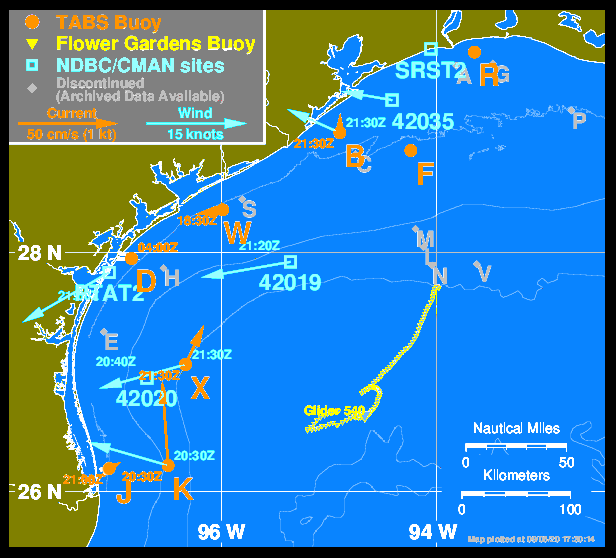 Texas 
Automated 
Buoy 
SystemSupporting oil 
spill prevention 
and response
https://tabs.gerg.tamu.edu/tglo/
[Speaker Notes: https://tabs.gerg.tamu.edu/tglo/]
Vectors
Vectors are shown by boldface letters: v w 
or with arrows v  w
→ →
Vectors
VECTORS
IN-CLASS PROBLEM 2
VECTORS
IN-CLASS PROBLEM 2
Vectors
VECTORS
IN-CLASS PROBLEM 3
VECTORS
IN-CLASS PROBLEM 3
Questions?
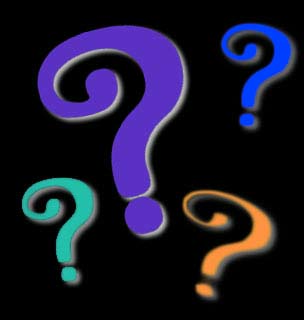 http://i.imgur.com/aliTlT3.jpg
Vectors
There are different types of notation to specify a vector
Vectors
Vectors
Interesting point…
Vectors
Interesting point… because vectors are designated by only their magnitude and direction…
Vectors
These are all the same vector!
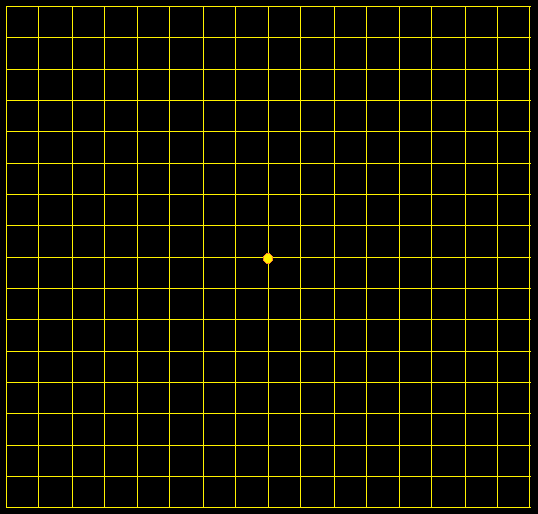 VFrench 2020
Vectors
Location doesn’t matter!
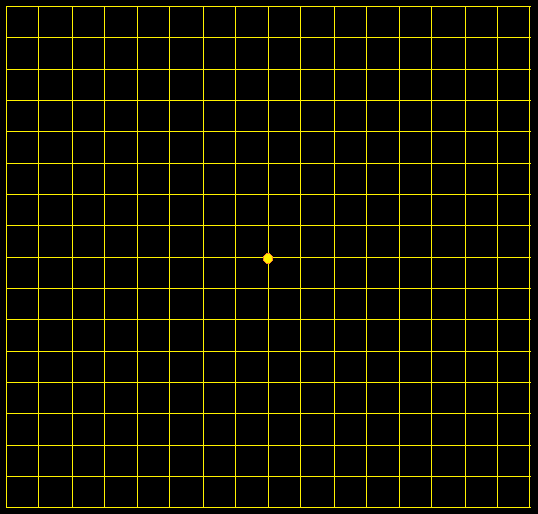 VFrench 2020
Vectors
So we usually start them at (0,0)
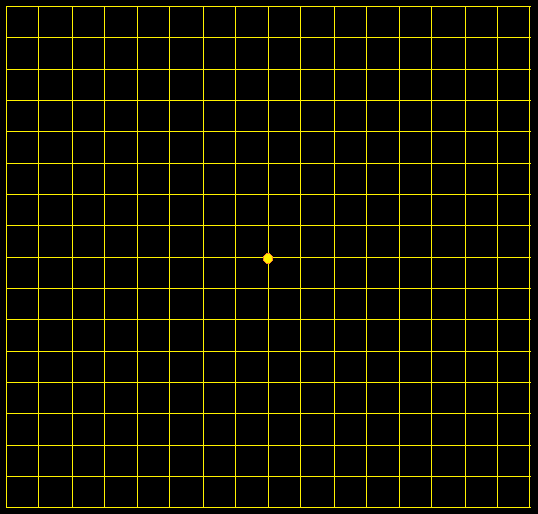 VFrench 2020
Vectors
Starting everything at (0,0) is called the “standard position”
Questions?
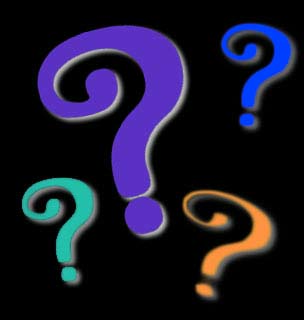 http://i.imgur.com/aliTlT3.jpg
Vectors
Vectors
Vectors
VECTORS
IN-CLASS PROBLEM 4
ver
4
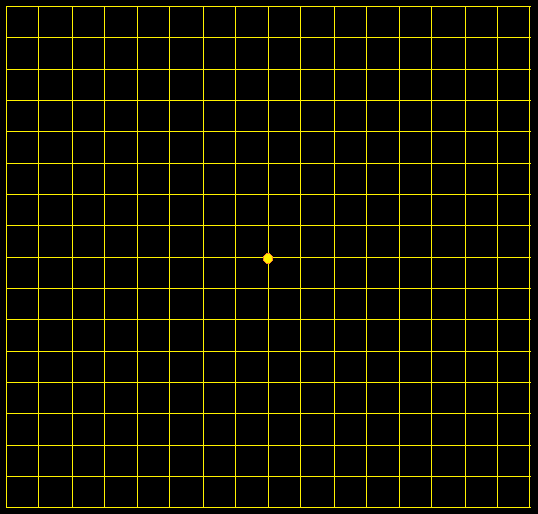 3
2
1
hor
0
-4
-3
-2
-1
0
1
2
3
4
-1
-2
-3
-4
VFrench 2020
VECTORS
IN-CLASS PROBLEM 4
ver
4
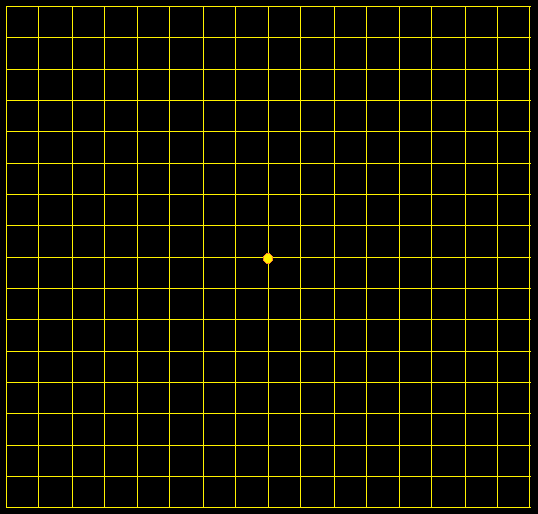 3
2
1
hor
0
-4
-3
-2
-1
0
1
2
3
4
-1
-2
-3
-4
VFrench 2020
VECTORS
IN-CLASS PROBLEM 4
ver
4
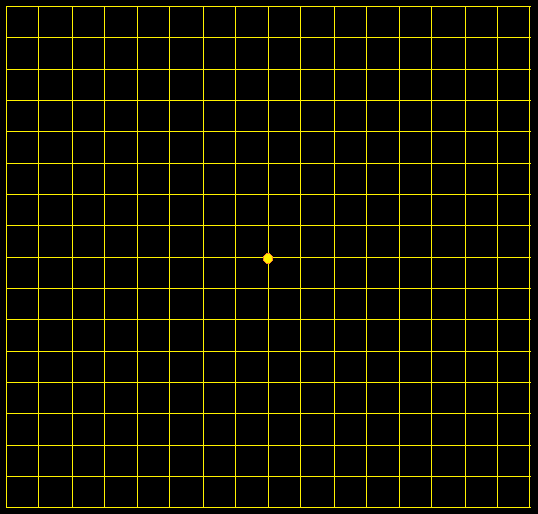 3
2
1
hor
0
-4
-3
-2
-1
0
1
2
3
4
-1
-2
-3
-4
VFrench 2020
VECTORS
IN-CLASS PROBLEM 4
ver
4
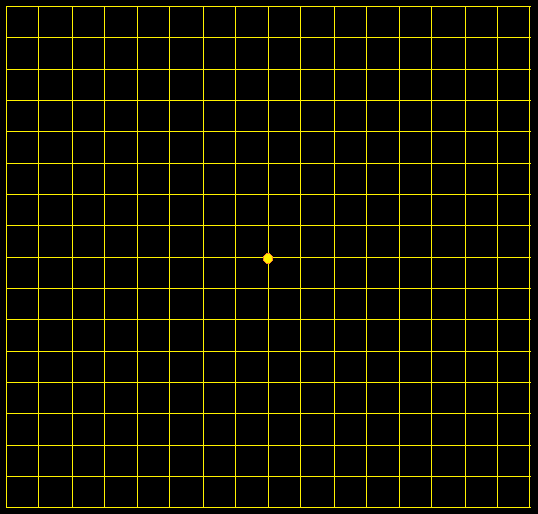 3
2
1
hor
0
-4
-3
-2
-1
0
1
2
3
4
-1
-2
-3
-4
VFrench 2020
VECTORS
IN-CLASS PROBLEM 4
ver
4
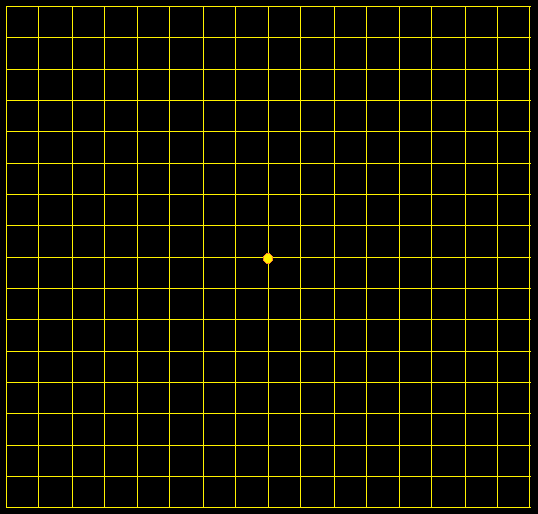 3
2
1
hor
0
-4
-3
-2
-1
0
1
2
3
4
-1
-2
-3
-4
VFrench 2020
Questions?
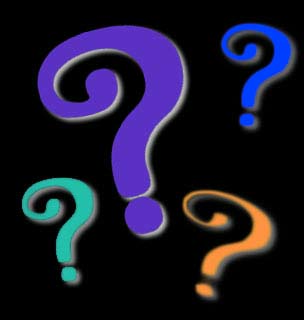 http://i.imgur.com/aliTlT3.jpg
Vectors
Multiplying a vector by a constant is called “scalar multiplication”
Vectors
VECTORS
IN-CLASS PROBLEM 5
VECTORS
IN-CLASS PROBLEM 5
VECTORS
IN-CLASS PROBLEM 5
ver
8
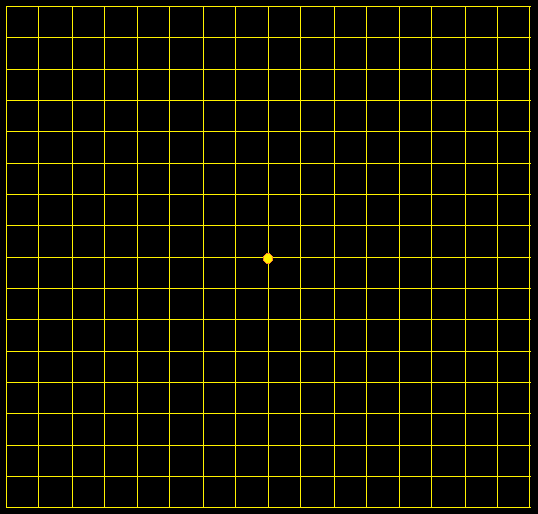 6
4
2
0
-6
-4
-2
2
8
hor
-8
0
4
6
-2
-4
-6
-8
VFrench 2020
VECTORS
IN-CLASS PROBLEM 5
ver
8
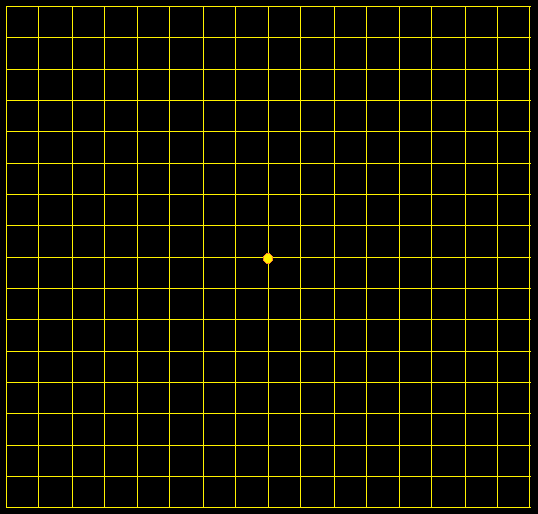 6
4
2
0
-6
-4
-2
2
8
hor
-8
0
4
6
-2
-4
-6
-8
VFrench 2020
VECTORS
IN-CLASS PROBLEM 5
ver
8
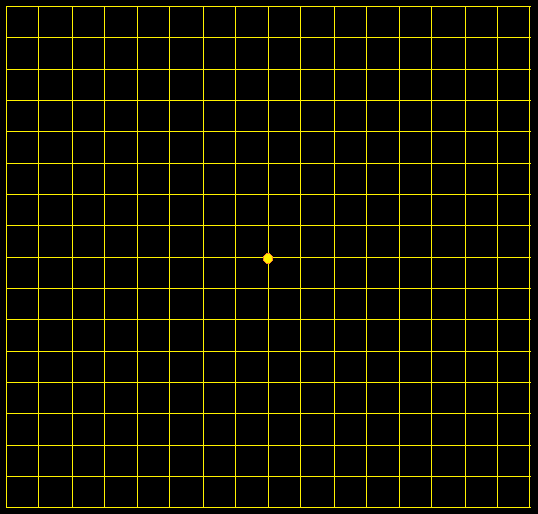 6
4
2
0
-6
-4
-2
2
8
hor
-8
0
4
6
-2
-4
-6
-8
VFrench 2020
VECTORS
IN-CLASS PROBLEM 5
ver
8
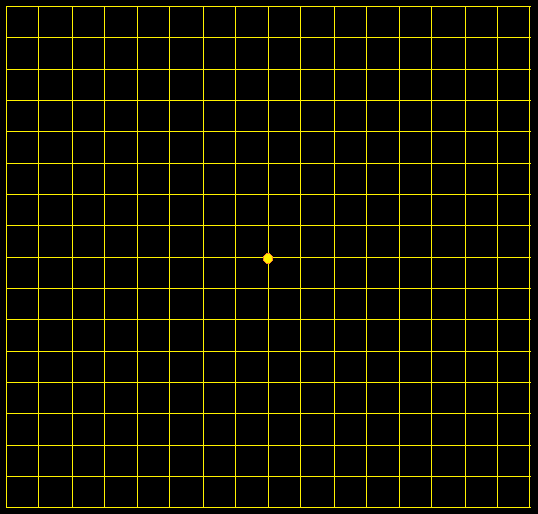 6
4
2
0
-6
-4
-2
2
8
hor
-8
0
4
6
-2
-4
-6
-8
VFrench 2020
Vectors
Scalar multiplication kv: 
Multiplying a vector by a positive real number changes the magnitude but not the direction
Vectors
Scalar multiplication kv: 
A negative scalar points 
it in the opposite direction
Questions?
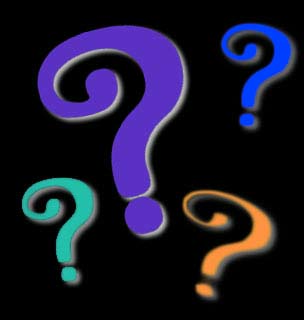 http://i.imgur.com/aliTlT3.jpg
Vectors
Vectors
The sum of two vectors is called the resultant
VECTORS
IN-CLASS PROBLEM 6
VECTORS
IN-CLASS PROBLEM 6
VECTORS
IN-CLASS PROBLEM 6
8
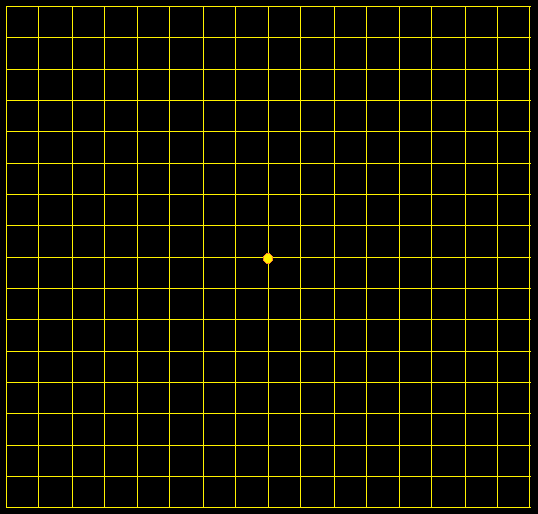 ver
6
4
2
0
-6
-4
-2
2
8
-8
0
4
6
-2
hor
-4
-6
-8
VFrench 2020
VECTORS
IN-CLASS PROBLEM 6
8
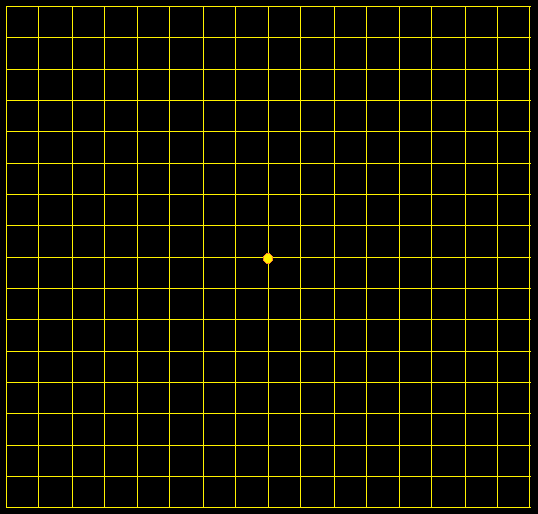 ver
6
4
2
0
-6
-4
-2
2
8
-8
0
4
6
-2
hor
-4
-6
-8
VFrench 2020
VECTORS
IN-CLASS PROBLEM 6
8
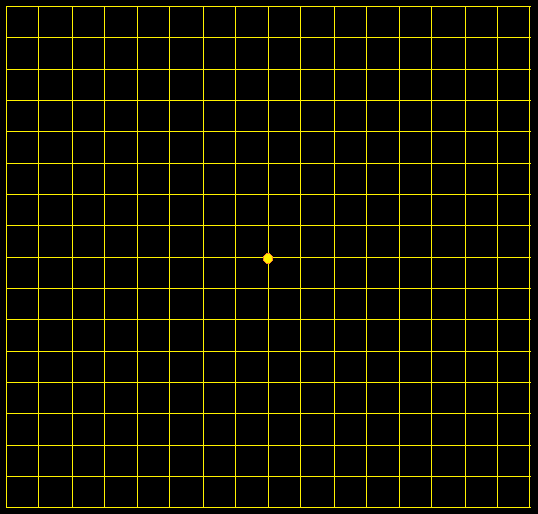 ver
6
4
2
0
-6
-4
-2
2
8
-8
0
4
6
-2
hor
-4
-6
-8
VFrench 2020
VECTORS
IN-CLASS PROBLEM 6
If we rearrange them “nose to tail”, the sum starts where the first vector starts and ends where the second vector ends
8
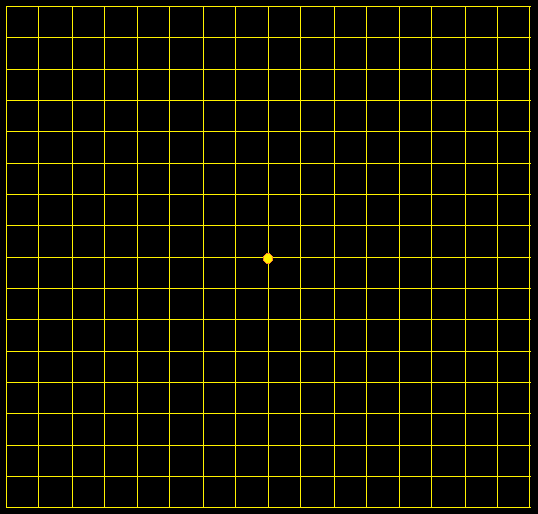 ver
6
4
2
0
-6
-4
-2
2
8
-8
0
4
6
-2
hor
-4
-6
-8
VFrench 2020
Vectors
Vectors
Questions?
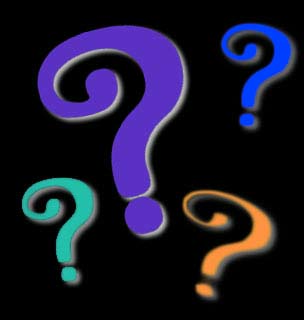 http://i.imgur.com/aliTlT3.jpg
Vectors
Vectors
(This is just another way of describing what we’ve been doing so far)
Vectors
Vectors
Vectors
Vectors
Vectors
VECTORS
IN-CLASS PROBLEM 7
VECTORS
IN-CLASS PROBLEM 7
VECTORS
IN-CLASS PROBLEM 8
VECTORS
IN-CLASS PROBLEM 8
Questions?
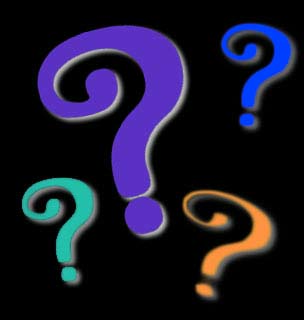 http://i.imgur.com/aliTlT3.jpg
Vectors
VECTORS
IN-CLASS PROBLEM 9
VECTORS
IN-CLASS PROBLEM 9
VECTORS
IN-CLASS PROBLEM 10
VECTORS
IN-CLASS PROBLEM 10
VECTORS
IN-CLASS PROBLEM 11
VECTORS
IN-CLASS PROBLEM 11
VECTORS
IN-CLASS PROBLEM 12
VECTORS
IN-CLASS PROBLEM 12
VECTORS
IN-CLASS PROBLEM 13
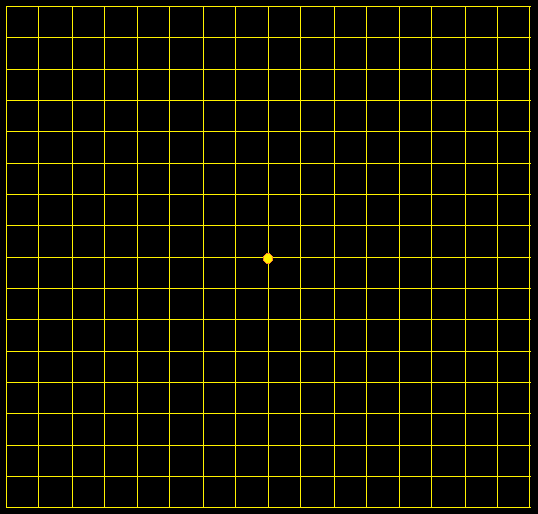 II
I
III
IV
VECTORS
IN-CLASS PROBLEM 13
8 
7 
6
5 
4 
3 
2 
1 
0
-1 
-2 
-3
-4 
-5 
-5 
-7 
-8
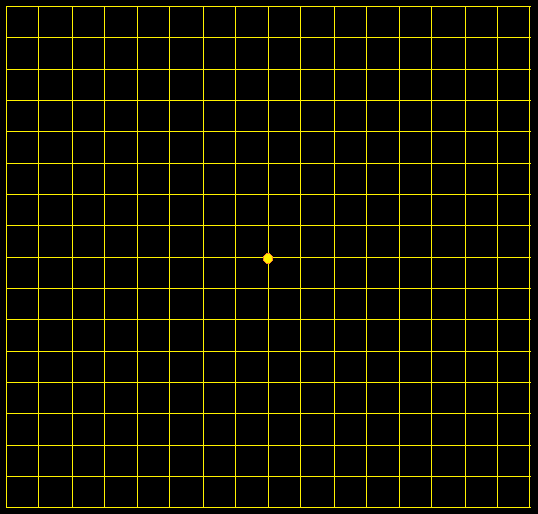 II
I
-8 -7 -6 -5 -4 -3 -2 -1  1 2 3 4 5 6 7 8
III
IV
VECTORS
IN-CLASS PROBLEM 14
VECTORS
IN-CLASS PROBLEM 14
8 
7 
6
5 
4 
3 
2 
1 
0
-1 
-2 
-3
-4 
-5 
-5 
-7 
-8
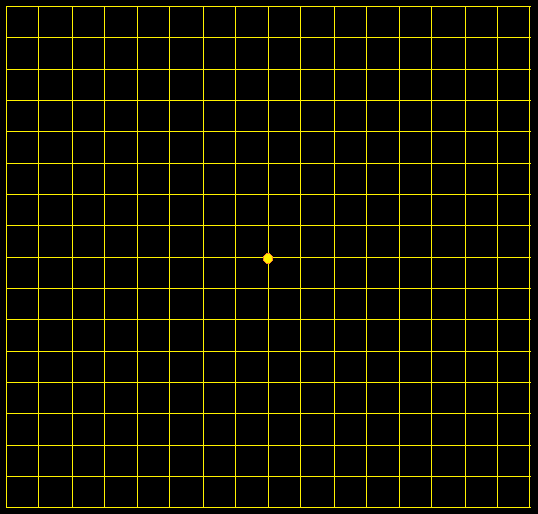 II
I
-8 -7 -6 -5 -4 -3 -2 -1  1 2 3 4 5 6 7 8
III
IV
Vectors
The component form describes lines in 2-D
Vectors
Vectors
You can write lines (planes… whatever) in n-D!
Questions?
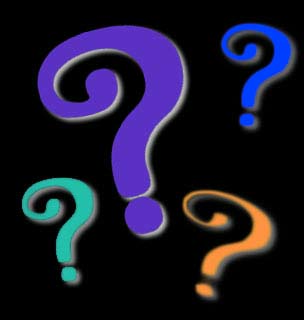 Vectors
VECTORS
IN-CLASS PROBLEM 15
VECTORS
IN-CLASS PROBLEM 15
VECTORS
IN-CLASS PROBLEM 15
VECTORS
IN-CLASS PROBLEM 15
VECTORS
IN-CLASS PROBLEM 15
Questions?
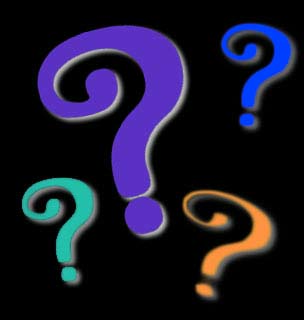 Vectors
VECTORS
IN-CLASS PROBLEM 16
Find the position vector for the vector with initial point: (–1, 1)    
and terminal point: (2, –2):
VECTORS
IN-CLASS PROBLEM 16
VECTORS
IN-CLASS PROBLEM 16
VECTORS
IN-CLASS PROBLEMS
Questions?
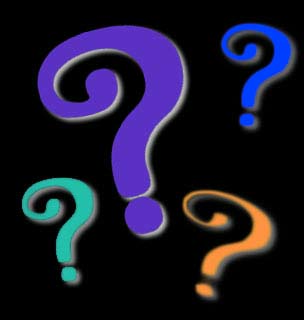 Vectors
A “unit vector” has a magnitude of 1

Sometimes it is called a “direction vector”
VECTORS
IN-CLASS PROBLEM 17
8 
7 
6
5 
4 
3 
2 
1 
0
-1 
-2 
-3
-4 
-5 
-5 
-7 
-8
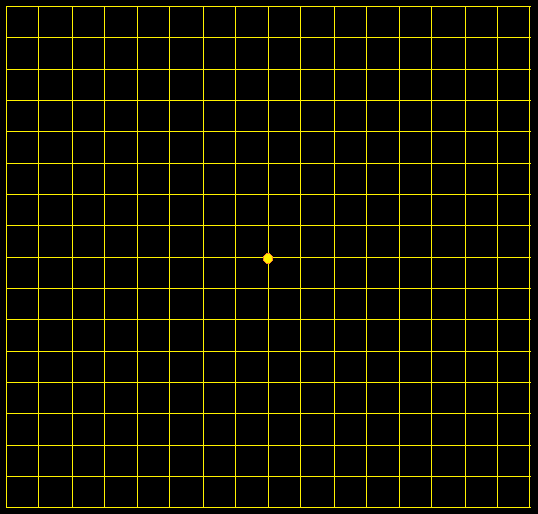 -8 -7 -6 -5 -4 -3 -2 -1  1 2 3 4 5 6 7 8
VECTORS
IN-CLASS PROBLEM 17
8 
7 
6
5 
4 
3 
2 
1 
0
-1 
-2 
-3
-4 
-5 
-5 
-7 
-8
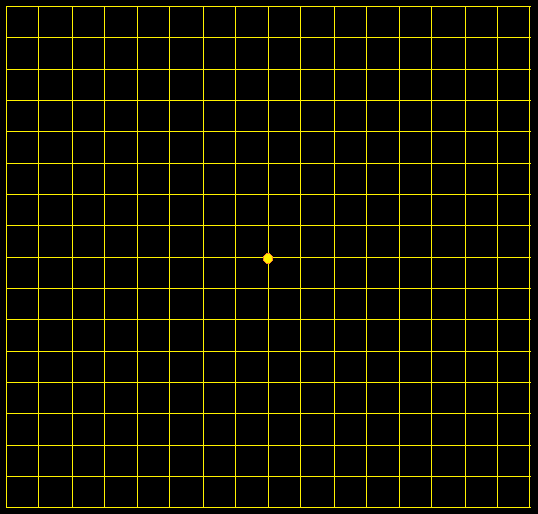 -8 -7 -6 -5 -4 -3 -2 -1  1 2 3 4 5 6 7 8
VECTORS
IN-CLASS PROBLEM 17
8 
7 
6
5 
4 
3 
2 
1 
0
-1 
-2 
-3
-4 
-5 
-5 
-7 
-8
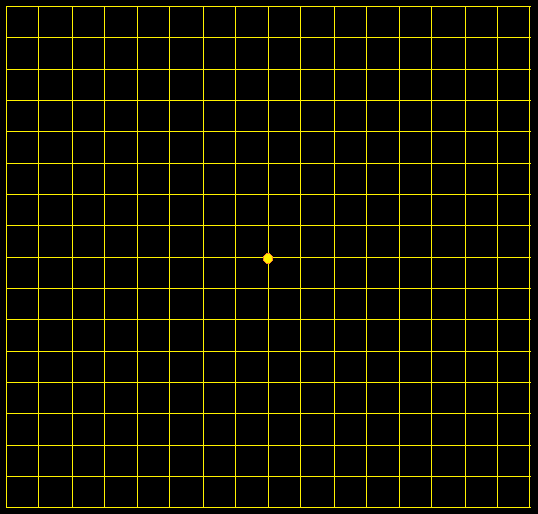 -8 -7 -6 -5 -4 -3 -2 -1  1 2 3 4 5 6 7 8
VECTORS
IN-CLASS PROBLEM 17
8 
7 
6
5 
4 
3 
2 
1 
0
-1 
-2 
-3
-4 
-5 
-5 
-7 
-8
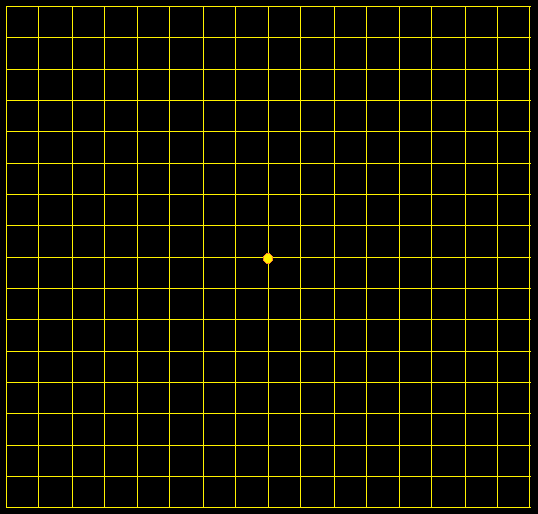 -8 -7 -6 -5 -4 -3 -2 -1  1 2 3 4 5 6 7 8
Questions?
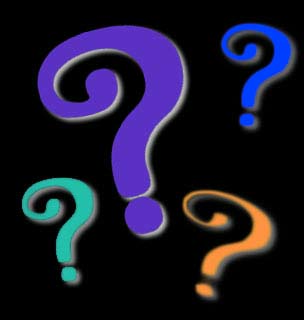 Vectors
Vectors
LOTS of real-world things have lengths and directions
Vectors
VECTORS
IN-CLASS PROBLEM 17
A football quarterback throws the football with a speed of 48 feet per second at an angle of 45 degrees upward from the ground. What is the length (magnitude) of the throw?
VECTORS
IN-CLASS PROBLEM 17
VECTORS
IN-CLASS PROBLEM 17
A football quarterback throws the football with a speed of 48 feet per second at an angle of 45 degrees upward from the ground. What is the direction?
VECTORS
IN-CLASS PROBLEM 17
A football quarterback throws the football with a speed of 48 feet per second at an angle of 45 degrees upward from the ground. What is the direction?
	direction angle θ  = 45°
VECTORS
IN-CLASS PROBLEM 17
VECTORS
IN-CLASS PROBLEM 17
VECTORS
IN-CLASS PROBLEM 17
VECTORS
IN-CLASS PROBLEM 17
VECTORS
IN-CLASS PROBLEM 17
Questions?
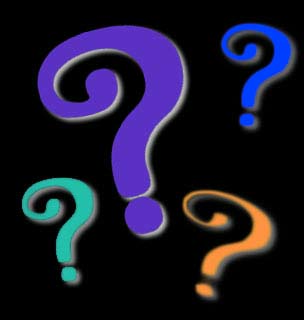 Vectors
Vectors
Vectors
The dot product is sometimes called the “inner product”
Vectors
You can think of the dot product as directional multiplication
Vectors
If a vector is “growth in a direction”
Adding vectors accumulates the growth contained in several vectors
Vectors
If a vector is “growth in a direction”
Multiplying by a constant makes an existing vector stronger
Vectors
If a vector is “growth in a direction”
The dot product applies the directional growth of one vector to another
Vectors
If a vector is “growth in a direction”
The dot product applies the directional growth of one vector to another
The result is how much stronger we've made the original (positive, negative, or zero)
Vectors
Suppose there are two vectors:
3i+0j and 4i+0j
3 is "directional growth" in a single dimension 
4 is "directional growth" in the same direction 
3 x 4 = 12 means we get 12x growth in a that direction
Vectors
Suppose there are two vectors:
3i+0j and 0i+2j
i is “one orange” 
j is “one banana” 
3i+0j means triple the oranges, 
	destroy the bananas
0i+2j means destroy the 
	oranges, double the bananas
Vectors
Suppose there are two vectors:
3i+0j and 0i+2j
i is “oranges” 
j is “bananas” 
The dot product means “destroy all your fruit, buddy!”
Vectors
A dot product result can be:
zero: we don't have any growth 
	in the original direction
positive: we have growth in the 
	original direction
negative number: we have 
	reverse growth in the 
	original direction
VECTORS
IN-CLASS PROBLEM 18
VECTORS
IN-CLASS PROBLEM 18
VECTORS
IN-CLASS PROBLEM 18
VECTORS
IN-CLASS PROBLEM 19
VECTORS
IN-CLASS PROBLEM 19
VECTORS
IN-CLASS PROBLEM 20
VECTORS
IN-CLASS PROBLEM 20
Questions?
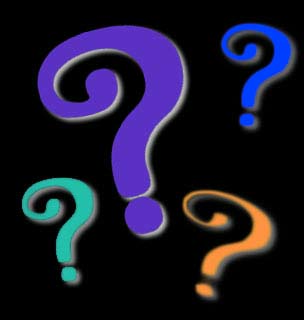 VECTORS
IN-CLASS PROBLEMS
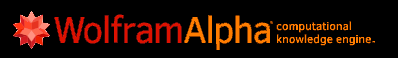 VECTORS
IN-CLASS PROBLEMS
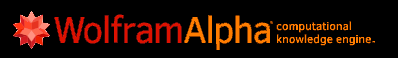 VECTORS
IN-CLASS PROBLEMS
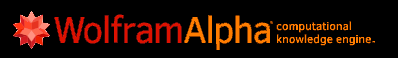 VECTORS
IN-CLASS PROBLEMS
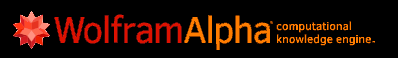 VECTORS
IN-CLASS PROBLEMS
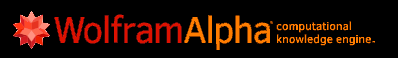 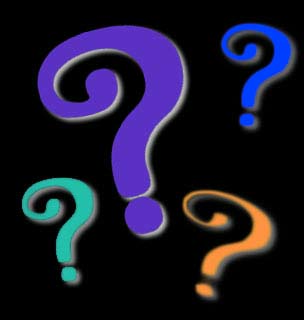 Questions?
www.career.gatech.edu
You Survived!
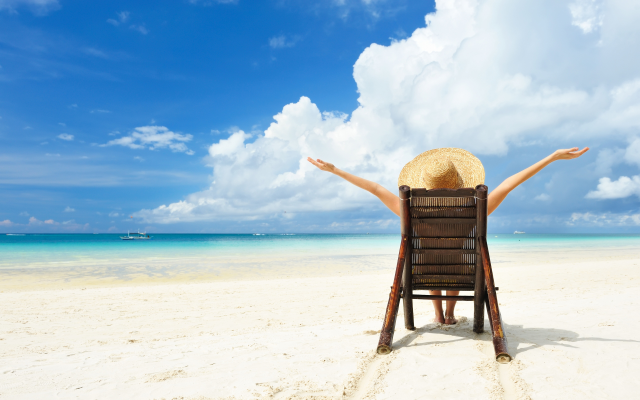 Don’t forget 
your Final Exam
due next week!





Have a great rest 
of the week!
www.playbuzz.com